QUINTA – OCTAVA UNIDAD
JAVIER ARÉVALO  VELA
MG. EN DERECHO
CLASIFICACIÓN DE LOS SERVIDORES CIVILES
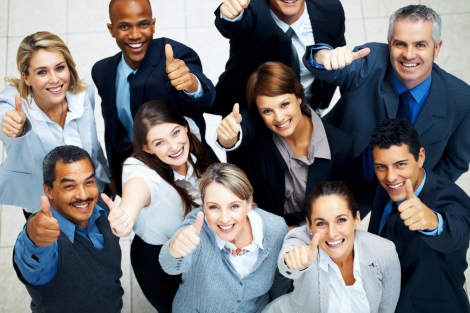 ANTECEDENTES LEGISLATIVOS
LOS GRUPOS DE SERVIDORES CIVILES DEL SERVICIO CIVIL
GRUPOS DE SERVIDORES CIVILES
LSC, ART. TÍTULO IV
A. FUNCIONARIO PÚBLICO
A. FUNCIONARIO PÚBLICO
LSC, ART. 51
REQUISITOS DE LOS FUNCIONARIOS PÚBLICOS
LSC, ART. 53
DERECHOS DE LOS FUNCIONARIOS
DECRETO SUPREMO N° 040-2014-PCM, REGLAMENTO GENERAL DE LA LSC, ART. 232°
OBLIGACIONES DE LOS FUNCIONARIOS
DECRETO SUPREMO N° 040-2014-PCM, REGLAMENTO  GENERAL DE LA LSC, ART. 232°
INCORPORACIÓN, PERMANENCIA Y TÉRMINO PARA FUNCIONARIOS
DECRETO SUPREMO N° 040-2014-PCM, REGLAMENTO GENERAL DE LA LSC, ART. 233°
EFECTOS DEL TÉRMINO DEL VÍNCULO DE FUNCIONARIOS
DECRETO SUPREMO N° 040-2014-PCM, REGLAMENTO  GENERAL DE LA LSC, ART. 234°
NORMAS ESPECIALES PARA LOS FUNCIONARIOS
DECRETO SUPREMO N° 040-2014-PCM, REGLAMENTO GENERAL DE LA LSC, ART. 235°
SUSPENSIÓN DEL SERVICIO CIVIL
DECRETO SUPREMO N° 040-2014-PCM, REGLAMENTO GENERAL DE LA LSC, ART. 236°
CLASIFICACIÓN DE LOS FUNCIONARIOS PÚBLICOS
1) FUNCIONARIO PÚBLICO DE ELECCIÓN POPULAR, DIRECTA Y UNIVERSAL
Es aquel elegido mediante elección popular, directa y universal, como consecuencia  de un proceso electoral. El ingreso, permanencia y término de su función están regulados por la Constitución y las leyes de la materia.
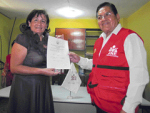 LSC, ART. 52, LITERAL A)
Son funcionarios públicos de elección popular, directa y universal:
a)  Presidente de la República.
b)  Vice Presidentes de la República.
c)  Congresistas de la República y del Parlamento Andino
d)  Presidentes, Vicepresidentes y Consejeros Regionales.
e)  Alcaldes, Tenientes Alcaldes  y Regidores.
LSC, ART. 52, LITERAL A)
2) FUNCIONARIO PÚBLICO DE DESIGNACIÓN O REMOCIÓN REGULADA
Es aquél cuyos requisitos, proceso de acceso, período de vigencia o causales de remoción, están regulados en norma especial con rango de ley.






LSC, ART. 52
Son funcionarios de nombramiento y remoción regulada:
a) Magistrados del Tribunal Constitucional
b) Defensor del Pueblo y Defensor Adjunto
c) Contralor General de la República y Vicecontralor
d) Presidente  y Miembros del Jurado Nacional de Elecciones
e) Miembros del Consejo Nacional de la Magistratura
f) Director General y miembros del Consejo  Directivo de la Academia de la Magistratura
g) Titulares,  adjuntos, presidentes y miembros de órganos colegiados de los organismos constitucionalmente autónomos.
h) Titulares,  adjuntos, presidentes y miembros de órganos colegiados de entidades que cuentan con disposición  expresa sobre la designación de sus funcionarios
LSC, ART. 52, LITERAL B)
i) Los Jueces que integren el Consejo Ejecutivo del Poder Judicial 
h) Fiscal de la Nación del Ministerio Público.
i ) Presidente de la Corte Suprema 
 j) Rectores y Vicerrectores de las Universidades Públicas.
k) Titulares, adjuntos, presidente y miembros del consejo directivo de los organismos técnicos especializados y reguladores y tribunales administrativos
 l) Gobernadores
m) Aquellos señalados por norma con rango de ley, siempre que cumplan con lo dispuesto en los artículos 53 y 54 de la LSC.
LSC, ART. 52, LITERAL B)
3) FUNCIONARIO PÚBLICO DE LIBRE DESIGNACIÓN  Y REMOCIÓN
Es aquel cuyo acceso al Servicio Civil se realiza por libre decisión del funcionario público que lo designa, basada en la confianza para realizar funciones de naturaleza política, normativa y administrativa.
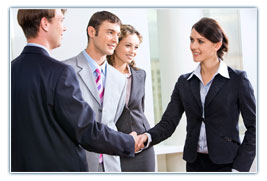 LSC, ART. 52, LITERAL C)
Son funcionarios públicos de libre designación  y remoción:
a) Ministros de Estado
b) Vice Ministros
c) Secretarios Generales de Ministros y aquellos que por ley expresa tengan igual jerarquía
d) Titulares, Adjuntos, presidentes y miembros de los órganos  colegiados de libre designación y remoción
e)  Gerente General del Gobierno Regional
 f)  Gerente Municipal
LSC, ART. 52, LITERAL C)
REQUISITOS MÍNIMOS PARA SER FUNCIONARIOS DE LIBRE DESIGNACIÓN O REMOCIÓN
LSC, ART. 54
CAUSALES DE TERMINACIÓN DE LA CONDICIÓN  DE FUNCIONARIO PÚBLICO DE LIBRE DESIGNACIÓN O REMOCIÓN
Sin perjuicio de las causales de extinción establecidas en el artículo 49 de la LSC, la designación adicionalmente concluye por:

Cumplimiento del plazo de designación.
Pérdida de la confianza o decisión unilateral de la autoridad que lo designó.




LSC, ART. 55
B. LOS DIRECTIVOS PÚBLICOS
DEFINICIÓN
Es aquel que tiene funciones de organización, dirección o toma de decisiones sobre los recursos a su cargo; vela por el logro de los objetivos asignados y supervisa el logro de metas de los servidores civiles bajo su responsabilidad.







	LSC, ART. 58
Los Directivos Públicos dirigen, bajo la orientación estratégica de la Alta Dirección de la entidad, las estructuras y procesos mediante los cuales se implementan las políticas públicas y se proveen bienes y servicios públicos. 
Velan por el logro de los objetivos asignados, supervisan el logro de metas y gestionan el desarrollo de los servidores civiles bajo su responsabilidad. 
SERVIR establece las equivalencias entre las entidades Tipo A y Tipo B para la implementación de esta disposición.
DECRETO SUPREMO N° 040-2014-PCM, REGLAMENTO GENERAL DE LA LSC, ART. 237°
INCORPORACIÓN DE LOS DIRECTIVOS PÚBLICOS
Se realiza por concurso público de méritos cumpliendo el perfil del puesto respectivo.

En el caso de servidores de confianza, aún cuando no se requiere concurso, deben cumplir el perfil establecido para el puesto.





LSC, ART. 59
Se tendrá en cuenta que la etapa de evaluación del concurso público de méritos, comprenda como mínimo: evaluación curricular, evaluaciones psicotécnicas y de competencias, evaluación de conocimientos y entrevista final.
SERVIR está facultado a proporcionar las evaluaciones psicotécnicas y de competencias que las entidades deberán aplicar en sus concursos, pudiendo aplicarse otras distintas con la autorización de SERVIR, siempre que las mismas garanticen la transparencia y calidad técnica.
SERVIR puede implementar mecanismos de veeduría para estos procesos.
DECRETO SUPREMO N° 040-2014-PCM, REGLAMENTO GENERAL DE LA LSC, ART. 238°
ESTÁNDARES PARA LOS PERFILES DE PUESTOS DIRECTIVOS
Los perfiles de puestos directivos se encuentran en el MPT. Las entidades que requieran un puesto directivo que no se encuentre en el MPT, pueden solicitar de manera excepcional y justificada a SERVIR su conformidad. El perfil debe ser formulado de acuerdo a los lineamientos establecidos.
DECRETO SUPREMO N° 040-2014-PCM, REGLAMENTO GENERAL DE LA LSC, ART. 239°
SELECCIÓN A CARGO DE SERVIR POR DELEGACIÓN
Servir mediante directiva aprueba el procedimiento para los concursos públicos de directivos delegados.
DECRETO SUPREMO N° 040-2014-PCM, REGLAMENTO GENERAL DE LA LSC, ART. 240°
REUBICACIÓN DE PUESTO
La entidad puede designar un servidor de confianza en un puesto ocupado por un directivo público. En dicha situación, corresponde previamente desplazar a éste a otro puesto de similar nivel, en la misma entidad, para desempeñar funciones de acuerdo con su perfil, hasta culminar su periodo vigente.
DECRETO SUPREMO N° 040-2014-PCM, REGLAMENTO GENERAL DE LA LSC, ART. 241°
FORTALECIMIENTO DE CAPACIDADES
SERVIR desarrollará la planificación e implementación de acciones destinadas a fortalecer las capacidades del grupo directivo. Para ello, está habilitado a solicitar información sobre las evaluaciones de desempeño a las entidades, así como cualquier otra información pertinente para cumplir con sus objetivos de fortalecimiento.
DECRETO SUPREMO N° 040-2014-PCM, REGLAMENTO GENERAL DE LA LSC, ART. 242°
ASIGNACIÓN DE PUESTOS DE LOS DIRECTIVOS PÚBLCIOS
LSC, ART. 59, SEGUNDO PÁRRAFO
CARACTERÍSTICAS DE LA CONTRATACIÓN DE LOS DIRECTIVOS PÚBLICOS
LSC, ART. 60
OBLIGACIONES DEL DIRECTOR PÚBLICO
LSC, ART. 61
LA EVALUACIÓN DE DESEMPEÑO DE LOS DIRECTIVOS PÚBLICOS
LA EVALUACIÓN DE DESEMPEÑO DE LOS DIRECTIVOS PÚBLICOS
Las metas para la evaluación de los directivos públicos deben estar alineados con los objetivos estratégicos de la entidad y deben considerar la disponibilidad, confiabilidad, especificidad y validez de los recursos con los que cuenta o tiene a su disposición para su cumplimiento.

Las metas se fijan dentro de los tres primeros meses de asumidas las funciones por el directivo y anualmente, en los periodos siguientes, de acuerdo con el cronograma fijado por la entidad. Se procura que para fijar las metas exista consenso entre el directivo y su superior directo, pero a falta del mismo, decide el superior. Si el directivo tuviera aún observaciones a las metas, puede recurrir al superior jerárquico de su superior quien definirá en última instancia.
DECRETO SUPREMO N° 040-2014-PCM, REGLAMENTO GENERAL DE LA LSC, ART. 243°
Solo se configura el incumplimiento de metas de los directivos públicos contemplado en el segundo párrafo del artículo 62 y en el literal a) del artículo 63 de la Ley, cuando dicho incumplimiento obedece a causa imputable al ámbito de control del directivo público. En aquellas metas establecidas en número o porcentaje, se considera que el directivo público ha incumplido la meta si no alcanza como mínimo el 70% de logro de la misma.

Las regulaciones específicas para la medición del desempeño de los directivos se establecerán mediante directiva de SERVIR.
DECRETO SUPREMO N° 040-2014-PCM, REGLAMENTO GENERAL DE LA LSC, ART. 243°
El Directivo que en las dos últimas evaluaciones de desempeño haya logrado sus metas podrá ser contratado por cualquier entidad, sin necesidad de proceso de selección, siempre que cumpla con el perfil del puesto. Esta disposición no lo exime del periodo de prueba ni de las demás disposiciones previstas en la Ley y el Reglamento.
DECRETO SUPREMO N° 040-2014-PCM, REGLAMENTO GENERAL DE LA LSC, ART. 243°
ENCARGO DE PUESTO DE DIRECTIVOS PÚBLICOS
Los puestos de los directivos públicos que hayan concluido por haber sido calificados como desaprobados o por otra causa de término conforme a ley, son cubiertos a través de encargatura, hasta por un plazo máximo de un año no renovable. Dentro de dicho plazo, la entidad debe incorporar al nuevo directivo público.
DECRETO SUPREMO N° 040-2014-PCM, REGLAMENTO GENERAL DE LA LSC, ART. 244°
DE LA SUPERVISIÓN DE CONCURSOS PÚBLICOS DE MÉRITOS
DECRETO SUPREMO N° 040-2014-PCM, REGLAMENTO GENERAL DE LA LSC, ART. 245°
CAUSALES DE TÉRMINO DE LA CONDICIÓN DE DIRECTIVO PÚBLICO
LSC, ART. 63
NÚMERO DE DIRECTIVOS DE CONFIANZA EN LA ENTIDAD PÚBLICA
LSC, ART. 64
C. LOS SERVIDORES CIVILES DE CARRERA
DEFINICIÓN
Es aquel que realiza actividades directamente vinculadas al cumplimiento de las funciones sustantivas y de administración interna de una entidad pública en el ejercicio de una función administrativa, la prestación de servicios públicos, o la gestión institucional. Es un sistema único e integrado. No comprende a los funcionarios, los directivos públicos, los servidores de confianza, los servidores de servicios complementarios ni los contratados temporalmente.



	LSC, ART. 65
EL SERVICIO CIVIL DE CARRERA
El Servicio Civil de Carrera promueve a través de sus servidores civiles la cultura de servicio público, orientada a mejorar la calidad de los servicios al ciudadano.
El servicio civil de carrera promueve el mérito y establece mecanismos claros y transparentes para su progresión
El Servicio Civil de Carrera es un sistema único e integrado, constituido por el conjunto de normas, principios, reglas, procesos y procedimientos que tiene por objeto la incorporación, la profesionalización, y la retención del personal competente en el servicio del Estado.
DECRETO SUPREMO N° 040-2014-PCM, REGLAMENTO GENERAL DE LA LSC, ART. 246°
ALCANCE DEL SERVICIO CIVIL DE CARRERA
DECRETO SUPREMO N° 040-2014-PCM, REGLAMENTO GENERAL DE LA LSC, ART. 247°
PUESTOS ALTAMENTE ESPECIALIZADOS
En una familia de puestos para el servicio civil de carrera, pueden asimilarse, temporalmente, Puestos Altamente Especializados, los mismos que son establecidos en el CPE, previa aprobación de SERVIR, a propuesta de la entidad, quien debe sustentar en un informe su necesidad de contar con uno o más puestos que requieren un alto grado de especialización, lo cual implica conocimientos amplios en una o varias determinadas materias y experiencia en una determinada ciencia o actividad que exceden el nivel de conocimiento común en dicho campo, haciendo difícil su selección en el Estado.
Los puestos calificados como altamente especializados son cubiertos con concurso público de méritos abierto. La persona que se incorpora al servicio civil en un Puesto Altamente Especializado pertenece a la carrera y se rige por todas las normas aplicables a este grupo.
DECRETO SUPREMO N° 040-2014-PCM, REGLAMENTO GENERAL DE LA LSC, ART. 248°
DESARROLLO EN EL SERVICIO CIVIL DE CARRERA
El desarrollo en el servicio civil de carrera significa que los servidores, previo concurso público de méritos, pueden ocupar puestos de igual o diferente jerarquía en cualquier entidad del Estado. El servidor civil de carrera adquiere en cada puesto, conocimientos, habilidades y experiencia, las cuales lo habilitan para aspirar a otro puesto para desarrollar su trayectoria profesional.
El desarrollo del servidor civil de carrera se realiza a través de la progresión, cuyo mecanismo es el concurso público de méritos transversal.
DECRETO SUPREMO N° 040-2014-PCM, REGLAMENTO GENERAL DE LA LSC, ART. 249°
ACCESITARIO
La condición de accesitario a que se refiere el artículo 80 de la Ley solo alcanza al postulante que habiendo sido declarado apto, se ubica en orden de mérito inmediato siguiente después del postulante que obtuvo el mayor puntaje y no alcanza vacante. Por cada puesto concursado solo puede haber un accesitario.
El accesitario se incorpora al servicio civil de carrera, de presentarse para el servidor ganador del concurso público de méritos algunas de las causales de término establecidas en el artículo 49 de la Ley, dentro de los primeros seis (6) meses luego de finalizado el concurso.
En caso de que existiera más de una posición concursada para un mismo puesto, podrá existir tantos accesitarios como posiciones convocadas en el concurso público de méritos.
DECRETO SUPREMO N° 040-2014-PCM, REGLAMENTO GENERAL DE LA LSC, ART. 250°
CARACTERÍSTICAS DE LA CONTRATACIÓN DE LOS SERVIDORES CIVILES DE CARRERA
LSC, ART. 66
INCORPORACIÓN AL GRUPO DE SERVIDORES CIVILES DE CARRERA
PROCEDENCIA DEL CONCURSO PÚBLICO DE MÉRITOS ABIERTO
PROCEDENCIA DEL CONCURSO PÚBLICO TRANSVERSAL
Para participar en él el servidor civil de carrera debe cumplir como mínimo un tiempo de permanencia de 2 años en su puesto, y contar con al menos una calificación de “personal de buen mérito” en las evaluaciones de los últimos dos años.






LSC, ART. 71
REINGRESO DE LOS SERVIDORES CIVILES DE CARRERA
Los servidores civiles de carrera que renuncien pueden reingresar al Servicio Civil de Carrera en el mismo nivel o en un nivel superior, siempre que ganen el concurso público de méritos transversal convocado para el puesto que postulen.
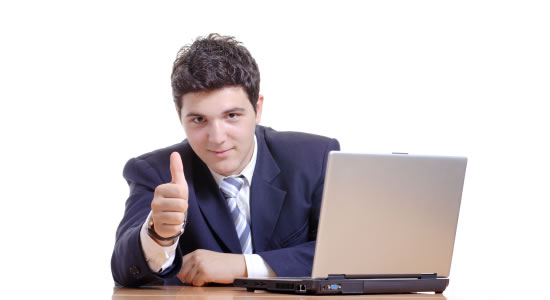 REINGRESO DE LOS SERVIDORES CIVILES DE CARRERA
El reingreso a que se refiere el artículo 68º de la Ley se produce cuando un servidor civil de carrera que ha terminado su vínculo por renuncia vuelve a ingresar al servicio civil de carrera.
El reingreso se produce a través de un concurso público de méritos transversal, siempre y cuando este postule dentro de los dos años calendario posteriores a su renuncia, debiendo asimismo cumplir con haber permanecido dos (2) años en el puesto que ocupaba al momento de su renuncia si concursa para un puesto del mismo, superior o inferior nivel dentro de una misma o en otra familia de puestos y contar con, al menos, una calificación de personal de buen rendimiento en las evaluaciones de los últimos dos (2) años.
DECRETO SUPREMO N° 040-2014-PCM, REGLAMENTO GENERAL DE LA LSC, ART. 251°
Si el reingreso se produce a través de un concurso público de méritos transversal al puesto del mismo nivel y familia de puestos que ocupaba al momento de su renuncia, sin que exista progresión, no serán exigible los requisitos establecidos en el artículo 71 de la Ley.
El plazo de dos (2) años, a que se refiere el artículo 68 de la Ley, para el reingreso al servicio civil de carrera se computa a partir del día siguiente de la fecha de notificación de la Resolución de término del vínculo del servidor. Si el vencimiento de los dos (2) años del plazo se produce durante la postulación en un concurso público de méritos transversal de la persona interesada en el reingreso, este plazo se extiende hasta la culminación de dicho concurso.
DECRETO SUPREMO N° 040-2014-PCM, REGLAMENTO GENERAL DE LA LSC, ART. 251°
DEL REINGRESO POR OTRAS CAUSAS
El servidor civil de carrera cuyo vínculo quede extinto por las causales reguladas en los incisos k) y l) del artículo 49º de la Ley tiene derecho a postular a un concurso público de méritos en los siguientes dos años computados a partir del día siguiente de la fecha de notificación de la Resolución de término del vínculo del servidor y durante el plazo establecido para la ejecución de la supresión y el artículo 68 de la Ley.
El servidor civil de carrera puede presentarse a los concursos públicos de mérito transversales en su mismo nivel y deberá contar con, al menos, una calificación de personal de buen rendimiento en las evaluaciones de los últimos dos (2) años.
DECRETO SUPREMO N° 040-2014-PCM, REGLAMENTO GENERAL DE LA LSC, ART. 253°
CAPACITACIÓN DE LOS SERVIDORES CIVILES DE CARRERA
DECRETO SUPREMO N° 040-2014-PCM, REGLAMENTO GENERAL DE LA LSC, ART. 253°
DESTAQUE DE LOS SERVIDORES CIVILES DE CARRERA
Es el desplazamiento del servidor civil de carrera a una entidad distinta por un período que no deberá exceder de un año. El destaque no procede para ocupar un puesto de directivo público ni en los casos que el servidor esté incurso en un procedimiento disciplinario. La entidad que requiere el destaque debe contar con el puesto dentro del CPE y presentar una solicitud fundamentada, la cual es evaluada por el área respectiva de la entidad en la que desempeña sus funciones el servidor y por la Oficina de Recursos Humanos debidamente fundamentada.
DECRETO SUPREMO N° 040-2014-PCM, REGLAMENTO GENERAL DE LA LSC, ART. 254°
CONDICIONES DEL DESTAQUE
DECRETO SUPREMO N° 040-2014-PCM, REGLAMENTO GENERAL DE LA LSC, ART. 254°
SUPUESTOS PARA EL RETORNO A SU ENTIDAD DE ORIGEN DEL SCC
La entidad otorgará licencia a solicitud del servidor público de carrera por un periodo máximo de nueve meses. En el caso de no retorno, la entidad, debe convocar el respectivo concurso público, a más tardar, al sexto mes.
DECRETO SUPREMO N° 040-2014-PCM, REGLAMENTO GENERAL DE LA LSC, ART. 255°
PERÍODO DE PRUEBA DEL SERVIDOR CIVIL DE CARRERA
LSC, ART. 72
FAMILIAS DE PUESTOS DE SERVIDORES DE CARRERA
La organización de las familias de puestos para los servidores civiles de carrera tiene por finalidad brindar una línea de progresión y desarrollo profesional a los servidores civiles, dándoles predictibilidad en su carrera, así como también fortalecer la eficacia de la gestión pública en temáticas específicas.
DECRETO SUPREMO N° 040-2014-PCM, REGLAMENTO GENERAL DE LA LSC, ART. 256°
NIVELES EN EL SERVICIO CIVIL DE CARRERA
Las familias de puestos en el servicio civil de carrera se dividen en niveles que permiten la progresión del servidor civil de carrera. Los niveles están definidos en relación con la complejidad de funciones y responsabilidades. SERVIR mediante Directiva define los niveles para las familias de puestos del servicio civil de carrera.
DECRETO SUPREMO N° 040-2014-PCM, REGLAMENTO GENERAL DE LA LSC, ART. 257°
PROGRESIÓN EN EL SERVICIO CIVIL DE CARRERA
DECRETO SUPREMO N° 040-2014-PCM, REGLAMENTO GENERAL DE LA LSC, ART. 258°
RESOLUCIÓN DE PROGRESIÓN
DECRETO SUPREMO N° 040-2014-PCM, REGLAMENTO GENERAL DE LA LSC, ART. 258°
PROGRAMACIÓN ANUAL DE CONCURSOS PÚBLICOS DE MÉRITOS TRANSVERSALES
Cada Entidad, a través de la Oficina de Recursos Humanos, realiza su programación anual de los Concursos Públicos de Méritos Transversales que prevé realizar.
DECRETO SUPREMO N° 040-2014-PCM, REGLAMENTO GENERAL DE LA LSC, ART. 259°
D. LOS SERVIDORES DE ACTIVIDADES COMPLEMENTARIAS
DEFINICIÓN
Es aquel que realiza funciones de soporte, complemento, manuales u operativas respecto de las funciones sustantivas y de administración  interna que realiza cada entidad.






LSC, ART. 74
INCORPORACIÓN Y PERÍODO DE PRUEBA
LSC, ART. 76
MODALIDADES DE CONTRATACIÓN DE LOS SERVIDORES DE ACTIVIDADES COMPLEMENTARIAS
FAMILIAS DE PUESTOS DE SERVIDORES DE ACTIVIDADES COMPLEMENTARIAS
Las familias de puestos de servidores de actividades complementarias organizan los puestos en atención a ocupaciones o funciones indirectamente vinculadas al cumplimiento de las funciones sustantivas y de administración interna de una entidad.
DECRETO SUPREMO N° 040-2014-PCM, REGLAMENTO GENERAL DE LA LSC, ART. 261°
DERECHOS DE LOS SERVIDORES DE ACTIVIDADES COMPLEMENTARIAS A PLAZO INDETERMINADO
DECRETO SUPREMO N° 040-2014-PCM, REGLAMENTO GENERAL DE LA LSC, ART. 262°
OBLIGACIONES DE LOS SERVIDORES DE CTIVIDADES COMPLEMENTARIAS A PLAZO INDETERMINADO
Son aplicables a los servidores de actividades complementarias de plazo indeterminado las obligaciones correspondientes a los servidores civiles de carrera, sin perjuicio de las excepciones o particularidades establecidas en el presente Reglamento.
DECRETO SUPREMO N° 040-2014-PCM, REGLAMENTO GENERAL DE LA LSC, ART. 262°
E. LOS SERVIDORES DE CONFIANZA
NÚMERO DE SERVIDORES DE CONFIANZA
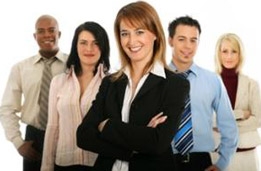 El número de servidores de confianza en ningún caso es mayor al cinco por ciento del total de puestos previstos por la entidad pública, con un mínimo de 2 y un máximo de 50 servidores de confianza.
LSC, ART. 77
CONSECUENCIAS DEL INCUMPLIMIENTO DE LOS LÍMITES DE SERVIDORES DE CONFIANZA
La inobservancia del porcentaje autorizado o el incumplimiento de los topes no genera a favor de los contratados el derecho a permanencia ni beneficio distinto a la compensación que corresponda por los servicio prestados.
	De detectarse dicha violación, se procede a dar por terminado el contrato de designación de los servidores excedentes, sin perjuicio de la responsabilidad que corresponda a los encargados de la gestión de recursos humanos de la entidad.




	LSC, ART. 78
INGRESO DE LOS SERVIDORES DE CONFIANZA
El servidor civil de confianza ingresa al servicio civil sin concurso público de méritos. Debe cumplir con el perfil del puesto en función de conocimientos y experiencia y no están sujetos a período de prueba. El no cumplimiento del perfil acarrea responsabilidad administrativa para la entidad de acuerdo con lo establecido en el artículo 14 del Decreto Legislativo Nº 1023, sin perjuicio de la responsabilidad administrativa que corresponde a la autoridad que decidió su incorporación. 
El servidor de confianza designado por el órgano competente, desempeña sus funciones en el órgano o unidad orgánica respectiva y reporta al jefe del órgano o unidad orgánica que lo solicitó.
DECRETO SUPREMO N° 040-2014-PCM, REGLAMENTO GENERAL DE LA LSC, ART. 263°
SITUACIONES PARTICULARES APLICABLES A LOS SERVIDORES DE CONFIANZA
DECRETO SUPREMO N° 040-2014-PCM, REGLAMENTO GENERAL DE LA LSC, ART. 264°
CONTRATACIÓN Y DESIGNACIÓN DE LOS SERVIDORES DE CONFIANZA
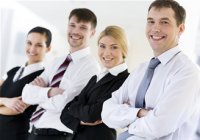 El vínculo se plasma en un contrato escrito de naturaleza temporal.
Su vigencia se condiciona a la confianza de quien lo designa.
El contrato puede resolverse 
La designación de los servidores de confianza se realiza mediante acto administrativo  que corresponda de acuerdo a ley.





LSC, ART. 79
DISPOSICIONES COMUNES PARA LOS DIRECTIVOS PÚBLICOS, SERVIDORES CIVILES DE CARRERA Y SERVIDORES DE ACTIVIDADESCOMPLEMENTARIAS
Desplazamiento
Rotación
Encargo de funciones
Comisión de servicios
Contratos temporales para proyectos especiales
DECRETO SUPREMO N° 040-2014-PCM, REGLAMENTO GENERAL DE LA LSC, ART. 265°  al 270°